Supporting Your Primary Witness During a Title IX Cross-Examination
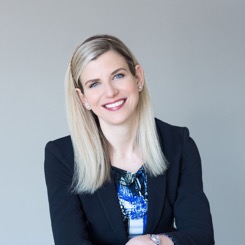 Dr. Eden Wales Freedman
Vice Provost for Faculties and Academic Affairs
Saint Mary’s University of Minnesota
ewalesfr@smumn.edu
After participating, you will be able to utilize grounding techniques and communication strategies to support your primary witness during a Title IX cross-examination.
[Speaker Notes: Please do not alter the learning outcome.]
Section 1: Creating the Space for Success

Section 2: Grounding Techniques

Section 3: Communication Strategies

Section 4: When All Else Fails
1
Creating the Space for Success
History and Context:2020 Amendments to Title IX
In 2020, Former United States Secretary of Education, Betsy DeVos, revised Title IX policy to include live hearings with cross-examinations.

The next US Secretary of Education may revise this policy, but it will take time to do so.

While cross-examinations continue, how can we support witnesses through a difficult, potentially traumatizing, process?
Title IX Cross-Examinations
Victim advocacy groups argue that cross-examining witnesses during Title IX hearings will retraumatize survivors and will discourage them from reporting.

Sexual assault is already under-reported, in part due to fear of process.

Cross-examination can also be traumatizing for responding parties.

Attorneys fear that universities are under-prepared to implement live hearings.

We can’t change the process, but we can make the process less shattering.
Creating the Space for Success
To navigate the hearing process, we need to understand:
1. How people tend to react when traumatized (focus on survivors)
Look for signs, signals of trauma
Help support witness through a traumatic situation (trauma-informed care)
2. How people tend to respond to others’ trauma (focus on responders)
Avoid pitfalls and potential harm
Respond constructively and empathically
How Survivors React to (Sexual) Trauma
Sexual assault is deeply serious, often traumatic, and can feel humiliating.

Fear of telling someone else and of cross-examination can be prohibitive.

A survivor’s ability to feel safe in the world, concentrate, earn an income, trust themselves and those around them, and have relationships can be directly affected by assault. 

Sexual violence can impact survivors’ academic performance and progress and may result in their dropping out of school.
How Survivors React to (Sexual) Trauma
A survivor may appear anywhere on a continuum from calm and collected to frantic and distraught. 

A survivor may feel ashamed, especially if the assault were perpetrated by someone they trusted or if drugs or alcohol were involved.

They may fear that they will not be believed or that they will be blamed, especially if this has been their experience in the past. 

Cross-examination compounds these fears.
Hyperarousal
On perpetual alert, startle easily

Fearful, anxious, angry, irritable, short-tempered

Scream, cry, shake uncontrollably

Disoriented, incoherent
Constriction
Numb, shut down, tuned out

Monotone delivery

Trouble remembering salient details (memory gaps)

Remembers other details that seem unrelated/unimportant

Recounts events out of order

Physical difficulty speaking
Intrusion
Flashbacks

Relives experience in the present and in real-time

Nightmares, sleep disturbances, invasive memories

Changes in appetite, self-isolating, self-blame, difficulty trusting others

May turn to drugs, alcohol, self-harm, sexual promiscuity, or other risky behaviors
2
Grounding Techniques
Before Cross Examination
Prep the witness. Acknowledge that the examination may feel difficult.

Anticipate questions the advisor may ask. Practice answers.

When a cross feels difficult, witnesses can:
Pause. 
Ask for a short break.
Sip water. (Bring water to the examination.)
Make eye contact with someone trusted.
Answer the question asked and nothing more.
Ask the examiner to repeat or rephrase.
Physical Grounding Techniques
Use the five senses and tangible objects to move through distress
Pick up or touch nearby items. Bring “comfort items” to the examination.
Breathe deeply.
Gently plant feet on the floor and hold knees.
If the witness begins shaking or shivering, their advisor can offer them something to keep them warm.
Focus on how the body feels from head to toe, noticing each part. (This technique may be difficult for survivors who do not wish to get in touch with their bodies. It can also help them think about their bodies in ways separate from assault.)
Mental Grounding Techniques
Use to redirect thoughts from a distressing past to the present.
Use math. Silently count backward from 100. Time the count with breath.
Use an anchoring phrase: “I’m Full Name. I’m X years old. I live in City, State. Today is Day, Date, Year. The time is Y.”
Use the 5-4-3-2-1 method. Working backward from 5, use your senses to list things you notice around you. For example, list five things you hear, four things you see, three things you can touch, two things you can smell, and one thing you can taste. Count these on your fingers.
Soothing Techniques
Use to comfort and promote good feelings during a distressing experience. 
Picture the voice or face of someone you love.
List three favorites in different categories: food, trees, songs, movies, books, places, etc.
Visualize a favorite place.
Touch something comforting. (Bring object to the examination)
Plan an activity for when this is over. Focus on the details, such as what to wear, when to go, and how to get there.
May distract witness from the examination; maybe ask for a short break to attempt this technique.
Grounding Techniques
Different techniques work for different people. 

Practice beforehand.

Encourage the witness to ground themselves, as needed, before, during, and after the cross.

Don’t wait! Start a grounding exercise as soon as you start to feel distress.

Ask for short breaks as needed to help ground yourself.

Keep your eyes open while grounding. It’s easier to remain connected to the present when looking at the current environment.
3
Communication Strategies
Communication Strategies
Responding to trauma is surprisingly difficult. Think about how and how not to respond. 

DO NOT:
Become emotional.
Try to fix it.
Make promises you can’t keep.
Blame the survivor or indicate disbelief.
Insist on eye contact.
Touch the person without checking first.
Assume you understand.

DO: 
Be honest.
Practice your listening face and body language in the mirror.
Listen and offer open responses. 
Validate the witness’s experience and feelings.
Offer tissues, a stress ball, a blanket.
Ask what the witness wants.
Follow through.
Imagine someone has disclosed that they have been sexually assaulted. 
How do you respond?
What do you say?
What does your face look like?
What does your voice sound like?
How do you position your body?
Which responses work best? Why?
Cry with the survivor.
Hug the survivor.
“I can’t believe John would do such a thing. He seems like such a nice person.”
“I’m so sorry this happened.”
”Thank you for telling me about this.”
“You don’t seem like this is bothering you. Are you sure this was rape?”
“What do you need from me? How can I help?”
“Why were you drinking that night?”
“Wow! That’s crazy!”
Practice:
Someone discloses sexual assault. You don’t quite understand what happened. How do you respond?
You have been sexually assaulted in the past, and someone discloses sexual assault to you. Do you share your experience?
Know Yourself
To know how to help others in crisis, we must also know ourselves. We can check problematic responses to push back against them.

If we have a tendency to blame, we can resist that urge. We can try to imagine what the speaker may feel like. 

If we tend to ignore or negate trauma, we can listen openly, even without knowing or understanding all the facts. 

If we become too emotional, we can maintain a compassionate distance. We can remove ourselves emotionally to keep the focus on the survivor.
Practice:
How may you respond problematically to a disclosure of sexual assault?
What can do you to combat that problematic impulse?
Prepare For Cross-Examination
Remind the witness that they have to answer all the examiner’s questions. If they refuse to answer a question, their entire testimony is invalidated.

They can take as long as they want to answer.

Practice: “I will answer your question, but I’m grounding myself, so it may take longer than expected. This is difficult for me. Please be patient. I am answering as best I can.”

Work with the witness to develop a script that works for them. Memorize it. Practice.
Prepare For Cross-Examination
Encourage the witness to repeat affirmations to themselves during cross:
“You’re having a rough time, but you’ll make it through this.”
“This is hard, but we can do hard things.”
“You’re trying hard, and you’re doing your best.” 

The advisor can point to an affirmation on a sheet the witness can see to remind the witness to ground themselves during cross.
After Cross-Examination
After cross, help ground the witness, using whatever techniques (physical, mental, soothing) work for her. 

If the witness prefers to be alone, silent, or to ground herself on her own or with someone else, support that choice.
4
When All Else Fails
When All Else Fails
Be honest before, after, and during examination: “This will be tough. It may even seem unbearable, but we can get through it. I will be there the whole time to support you.”

When the examination is over, check in periodically.
Offer support systems other than yourself.
Ask who supports the witness (family, friends, professionals) and help them connect. 
Provide information about sexual assault response and counselling programs.
Respect their decision about which (if any) support options they choose.
Remember
Responding to survivors is neither simple nor easy. The practice asks us to engage situations that are difficult to understand, to empathize with a shattered speaker, and to step back rather than to speak over others. 
Responding to sexual violence requires one to open oneself to a high level of vulnerability and accountability and, in some cases, to risk secondary traumatization. Still, it’s better to try and fail than to avoid making an effort. 
Listening to trauma will never become easy, but it does become easier. 
Conversations about trauma will never be painless, but they can lessen pain.
Be honest and gentle with yourself. If you make a mistake, reorient and try again. 
Apologize when appropriate. Keep practicing!
Create a space for success: Don’t panic. Familiarize yourself with how survivors process trauma. Learn about hyperarousal, constriction, and/or intrusion.
Ground the witness before, during, and after examination. Practice physical, mental, and soothing techniques.
Communicate: Don’t become emotional, make promises, blame, disbelieve, insist, touch, or assume. Do be honest, listen, validate, ask what the survivor wants, and offer support.
When All Else Fails: Be gentle with the witness and yourself. Reorient. Apologize. Try again. Practice!
National Sexual Assault Hotline: National hotline, operated by RAINN, that serves people affected by sexual violence. Automatically routes the caller to the nearest sexual assault service provider. 800.656.HOPE

National Online Resource Center on Violence Against Women: A resource library home of thousands of materials on violence against women, with attention to intersections with other forms of oppression.

NotAlone.gov: A government website dedicated to educating students and schools about Title IX and sexual assault.

Know Your IX: Provides information for students about their Title IX rights.

End Rape on Campus: An advocacy organization, dedicated to assisting students file Title IX complaints.